BOŽIĆ
Ana Petričević i Ena Mađarić, 6.c,

Sat razrede zajednice,

Donji Miholjac, 10.12.2014.
Božićni običaji u Slavoniji
U Slavoniji je običaj da se na Badnjak u kuću dariva prvo muško dijete, kada u ranu zoru dječaci pohode kuće u susjedstvu, rodbine tzv. položaji, kada domaćinu zaželi obilje roda u novoj godini,njemu se daje najveća kobasica i kojekakvi slatkiši. Tada se dan provodi u pripremanju. Prije večernjeg zvona je večera, svi se zajednički mole. Za večeru se jede posna hrana (božićni kruh, riba,itd.) Kada se oglasi večernje zvono unosi se slama u kuću, i tada djeca skaču na nju. Kada je i to gotovo uz Božićnu pjesmu i veselje kiti se krizban (bor). U pola noći je ponoćka i cijela obitelj ide na nju. Kada dođu kući s ponoćke već je Božić, i on se slavi s veseljem i srećom.
Božić  je jedan od najljepših kršćanskih blagdana, ime je dobio po umanjenici riječi Bog koja označava rođenje Isusa, malog Boga. Pripreme za ovaj dan od davnina su ispunjene nizom običaja. U narodu je tako ostalo pravilo da se na Badnjak žene rano ustaju, pospremaju kuću i kuhaju, a svi ukućani poste do večere. No mlade Zagorke najviše bi čekale polnoćku, kada bi od dečka kojem se sviđaju dobile jabuku.
Mi ga zovemo Djed Mraz ili Djed Božićnjak, Amerikanci Santa Claus, Finci Joulupukki, Englezi Father Christmas, Rusi Ded Moroz, a pravoslavna je verzija Božić Bata.
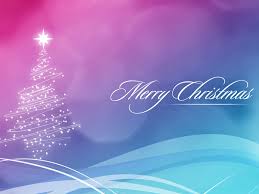 Prije nego se započne s večerom, domaćin unosi  krizban (bor) i  konjsku ormu koju stavlja pod stol. U dijelu Slavonije čestitari na badnje veče ulaze u kuću i govore: "Faljen Isus! Čestita vam badnja večer i Adam i Eva", a odgovara se: "I vi živi i zdravi bili!" Uz donošenje panja badnjaka običaj je unositi i slamu; negdje tu slamu ne prostiru samo po tlu već je stavljaju i na stol pod stolnjak, a zatim slijedi večera s osobito biranim jelima. Badnjak u gradu, sačuvao je tek dijelić seoskih tradicija, ali slavi se uz božićno drvce, uz kućne jaslice, uz pjevanje ili slušanje božićnih pjesama i uz posebno pripravljenu večeru. Najvažnije jest: bdjenje u iščekivanju polnoćke. Sudjelovanje na polnoćki smatraju važnim i oni koji ne odlaze redovito nedjeljama na misu.
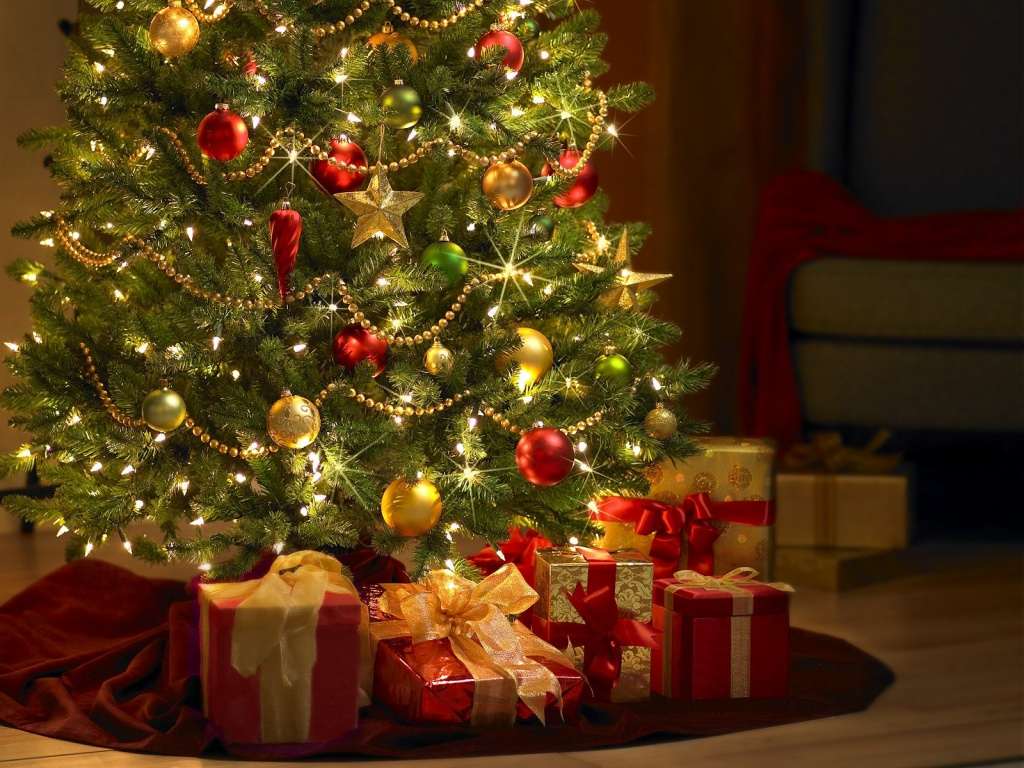 Bijeli Božić zasjaokao zlatni brijegi u sobi ostaojer je vani snijeg.Božić bijel i začaranradostan i svetmožda takav jedan danzbliži cijeli svijet. Noćas će nas grijatiokićeni bori naš dom će sijatikao carski dvor.
SRETANBOŽIĆ!!!